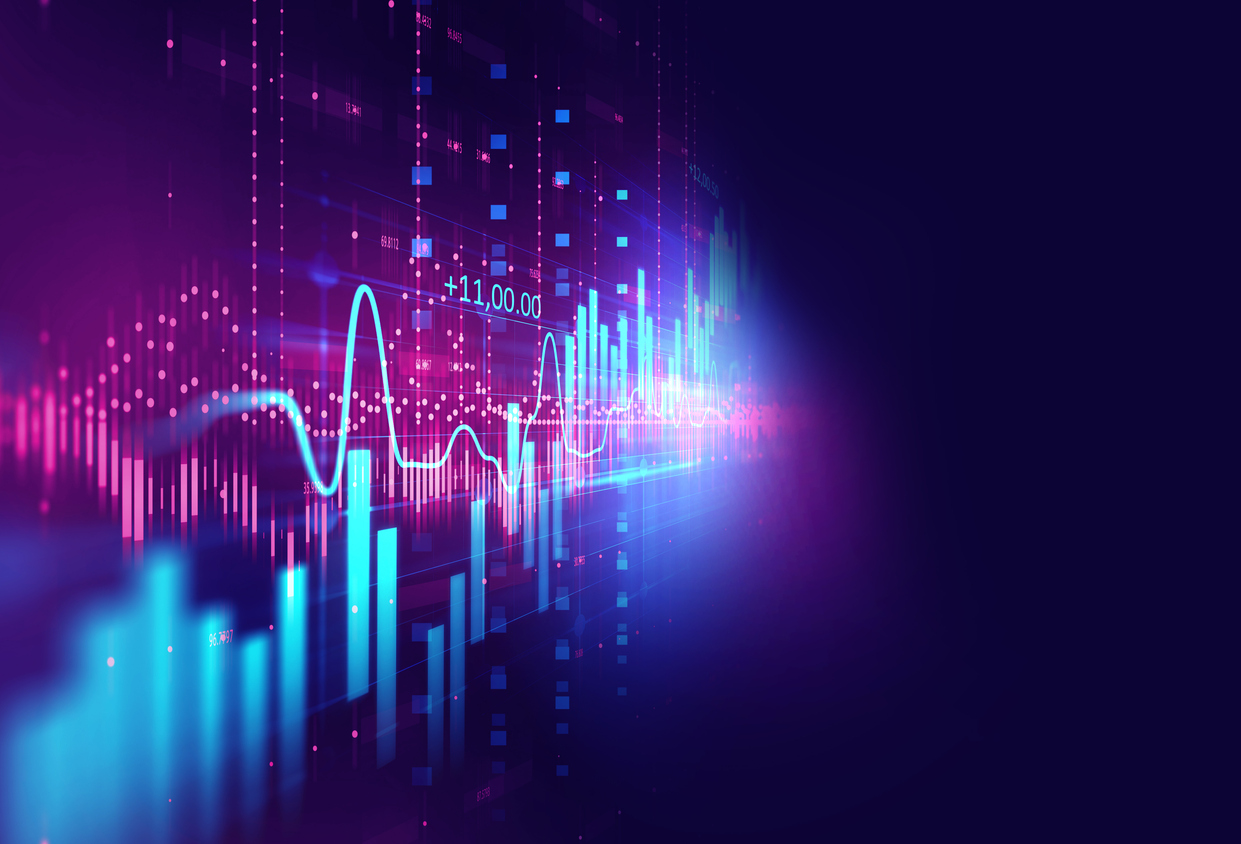 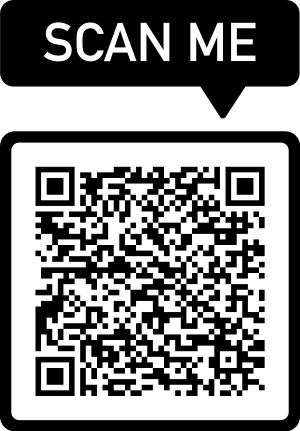 WERT VON GROßBATTERIESPEICHERN IM DEUTSCHEN STROMSYSTEM



Studie im Auftrag von BayWa R.E., Eco Stor, enspired, Fluence und Kyon – Dezember 2023:

Link: Wert von Großbattariespeichern – Frontier Economics








Studie im Auftrag von Eco Stor – Sommer 2023:

Link: Einfluss von Batterieausbaupfaden auf den Förderbedarf Erneuerbarer Energien 
– global expert energy consulting
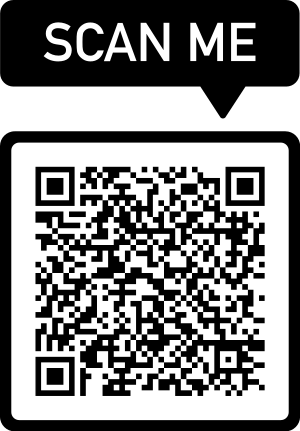 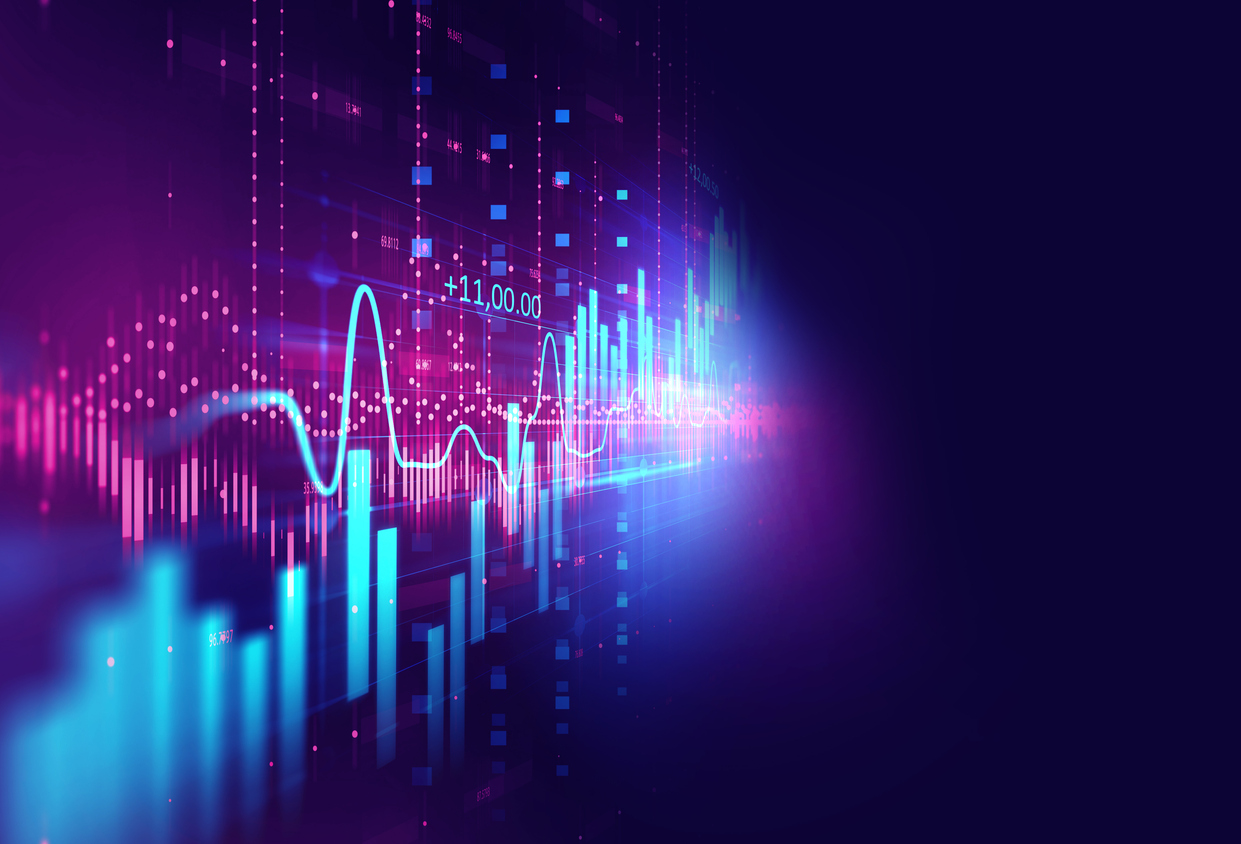 Motivation & Vorgehen
Motivation
Quantifizierung des Nutzens von Batterien
Volatilität
Stromkosten (Großhandel und Endverbraucher)
Allgemeiner volkswirtschaftlicher Nutzen
Grundlage für eine entsprechende Diskussion
Vorgehen (Frontier Studie)
Frontier Economics Marktmodell
Ergebnisse auschließlich unter Berücksichtigung des Day-Ahead Marktes
Ergebnisse basieren auf einem Vergleich mit einem Szenario, in dem ab jetzt KEIN weiterer Speicherzubau erfolgt
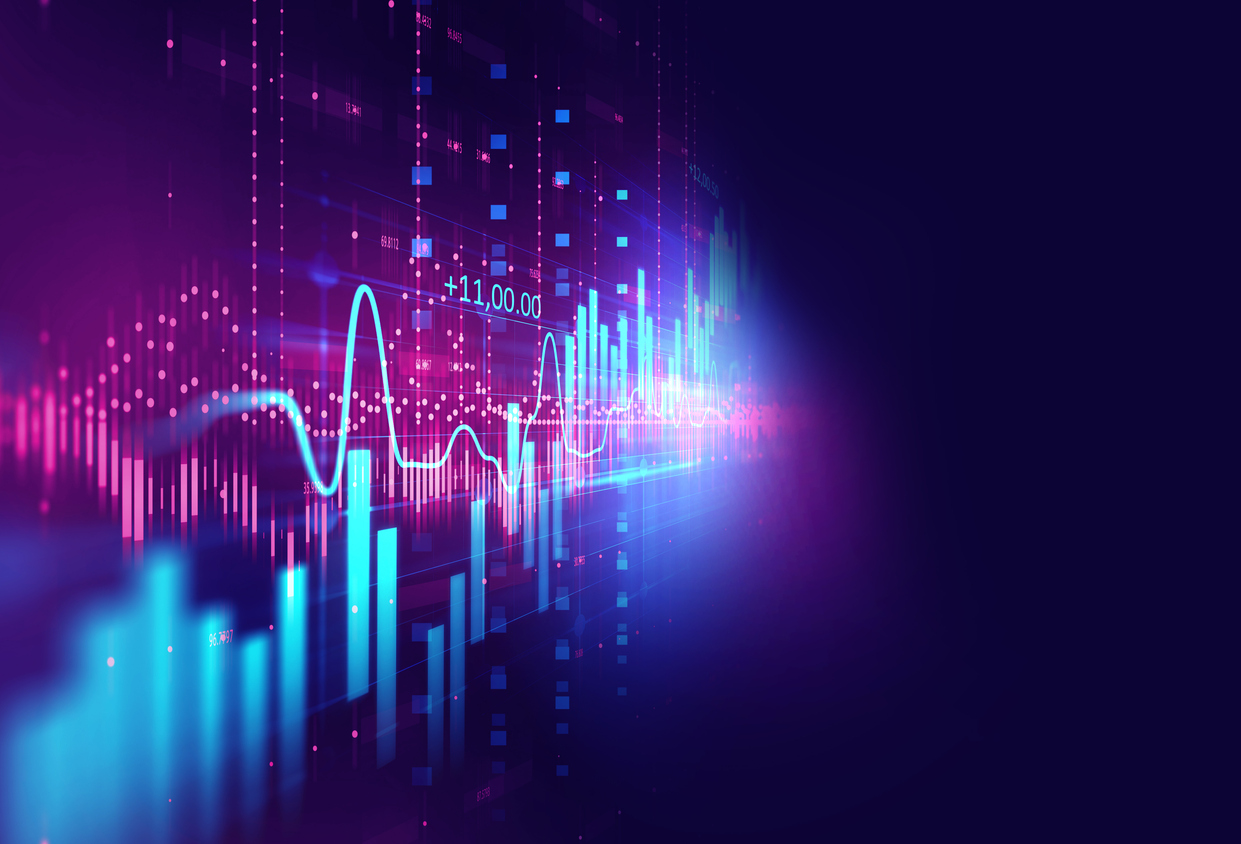 Zentrale Ergebnisse I/II
Zubau von Großbatterien:
geec
Frontier
2030: 15GW/57 GWh                 2050: 61GW/271 GWh
2037: 24GW/45GW (Szenarioabhängig)
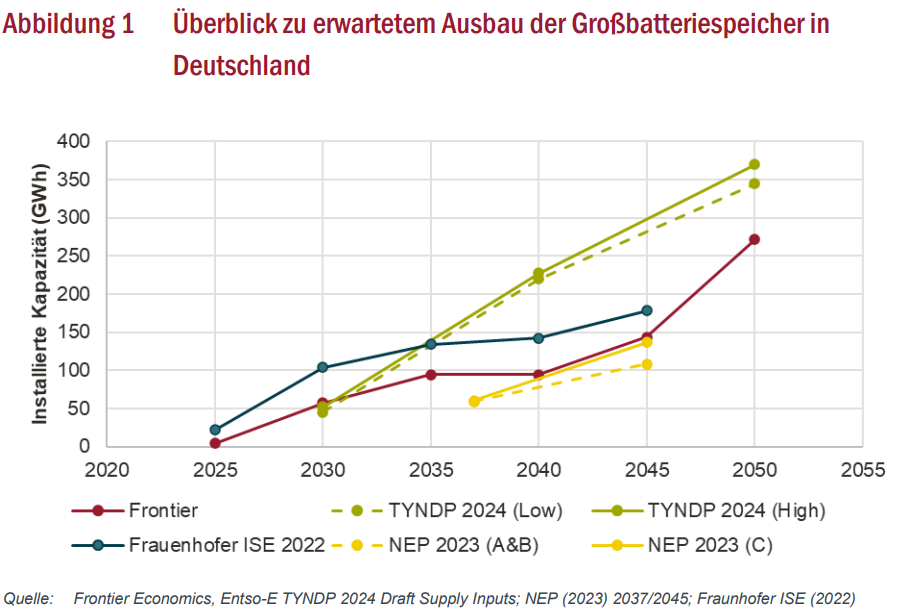 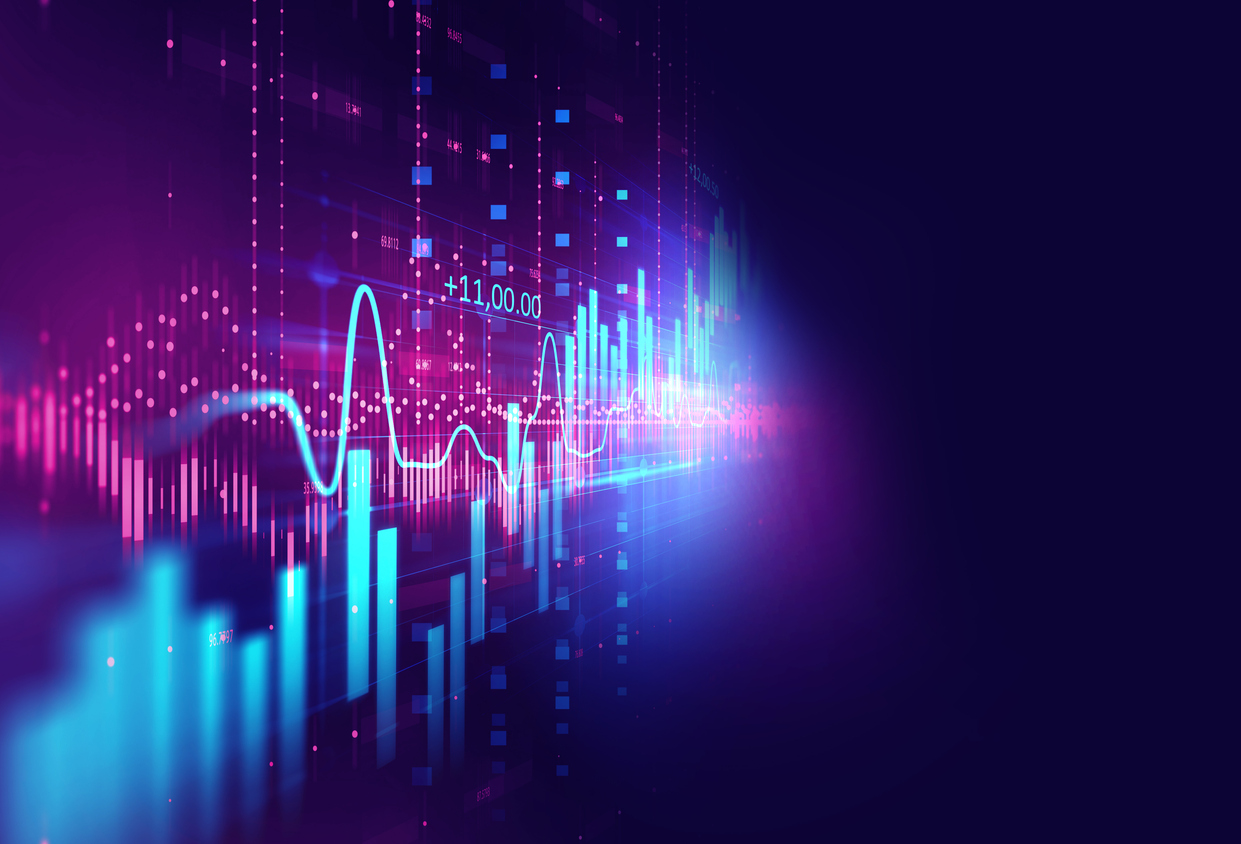 Zentrale Ergebnisse II/II
Volkswirtschaftlicher Nutzen
Volatilität
Frontier
geec
Frontier
Einsparung

CO2-Reduktion

Senkung Förderbedarf EE

Preissenkung



Reduktion Kraftwerksausbau
12 Mrd. € bis 2050

2030: 6,2 2050: 7,9  Mio. t




1,1 €/MWh Endkunden
1.0 €/MWh Großhandel
(im Schnitt über Betrachtungshorizont)

9 GW (26 GW noch nötig)
(2030)
6,3 Mio. t CO2 in 2037

3 Mrd. in 2037


-


-
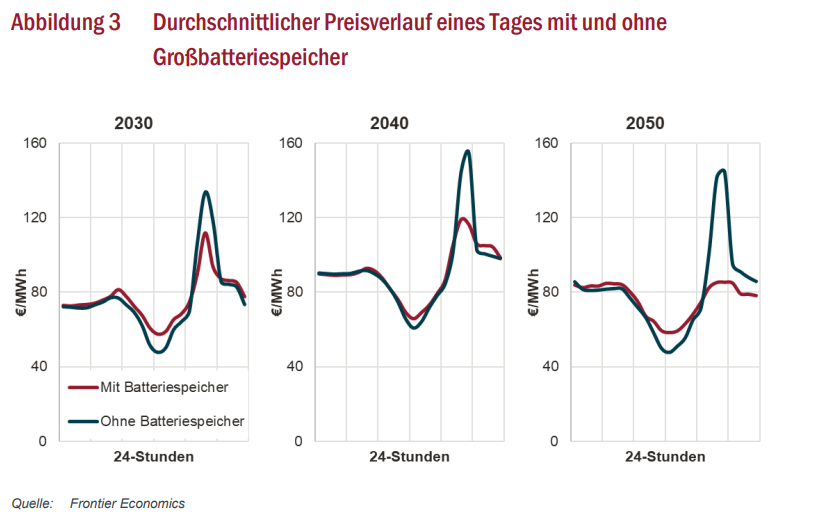 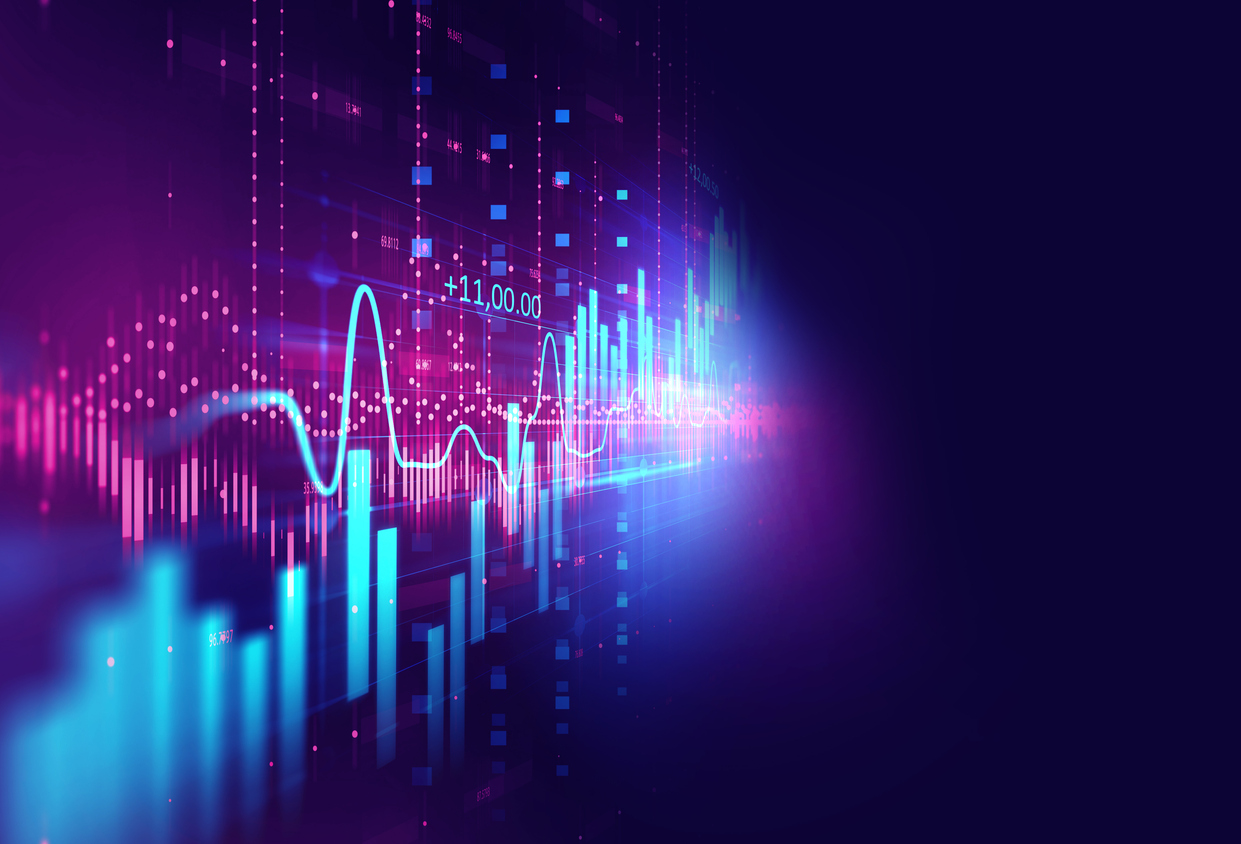 Info - Backup
„Der volkswirtschaftliche Nutzen spiegelt die Reduktion der Gesamtkosten für die Bereitstellung von elektrischer Energie wider. Hierbei zeigt sich, dass für Großbatteriespeicher höhere Investitionen notwendig sind, dies aber durch eingesparte Brennstoff- und CO2-Kosten, die ohne Batterien anfallen würden, um Strom durch flexible Kraftwerke bereitzustellen, mehr als kompensiert wird.“

Der hier ausgewiesene volkswirtschaftliche Nutzen ergibt sich somit allein aus dem DayAhead Großhandelsmarkt. Großbatteriespeicher können zusätzlich dazu weiteren volkswirtschaftlichen Nutzen durch folgende Beiträge generieren:
Der Bereitstellung kurzfristiger Flexibilitätsprodukte im Intradaymarkt (siehe weitere Kapitel);
Der Bereitstellung von Systemdienstleistungen (siehe weitere Kapitel); 
Der Erzeugung weiterer Vorteile im Stromsystem, wie der Reduktion von Netzengpassmanagementkosten und einer verbesserten Integration erneuerbarer Energien (siehe weitere Kapitel; 
Den Folgeeffekten geringerer Stromgroßhandelspreise; sowie 
Den Folgeeffekten geringerer Strompreisvolatilität.

Wenn keine Möglichkeit besteht, Großbatteriespeicher durch zusätzliche Gaskraftwerke zu ersetzen, wäre im Durchschnitt von 2030 bis 2050 mit einem um 4 €/MWh höheren Großhandelspreis zu rechnen.
Weitere Einsatzmöglichkeiten: 
Regelleistung
Netzengpassmanagement
Spannungsregelung
Momentanreserve
Senkung PRL-Preise um 64% seit Durchschnitt 2013/14 (Markteintritt von Batteriespeichen seit ca. 2016)
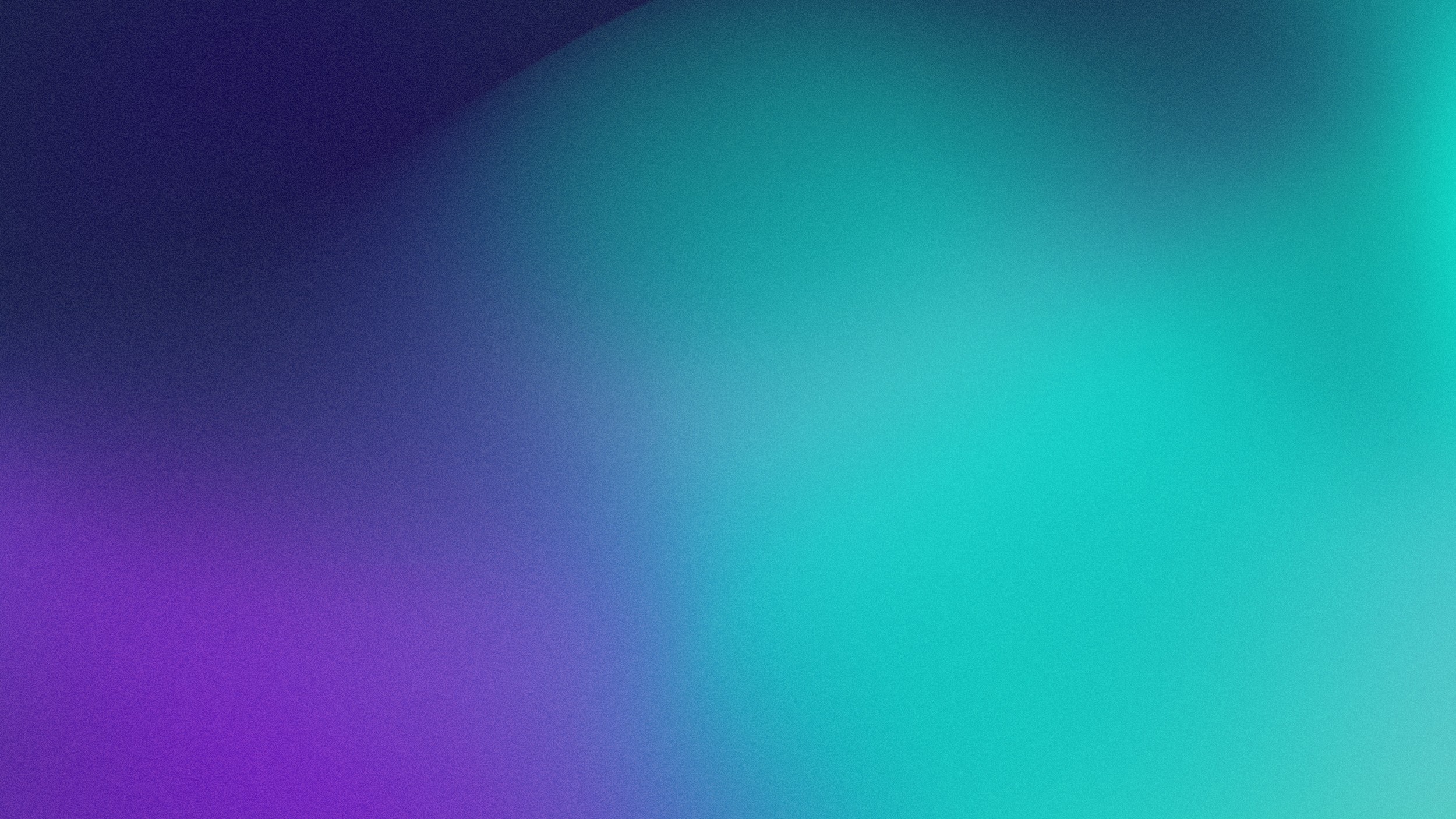 Bundesverband Neue Energiewirtschaft e.V.
Carsten PfeifferLeiter Strategie und Politik

carsten.pfeiffer@bne-online.com 
+49 1729008854
www.bne-online.de
Kyon Energy Finance GmbH:
Benedikt DeuchertHead of Business Development and Regulatory Affairs

benedikt.deuchert@kyon-energy.com 
+49 171 4147793
www.kyon-energy.com
BayWa r.e. AG:
Alexander StorkEnergy Policy Manager Germany

alexander.stork@baywa-re.com 
+49 160 3376686
www.baywa-re.com
enspired GmbH:
Thomas KönigSenior Regulatory Expert

thomas.koenig@enspired-trading.com 
+49 16091539912
www.enspired-trading.com
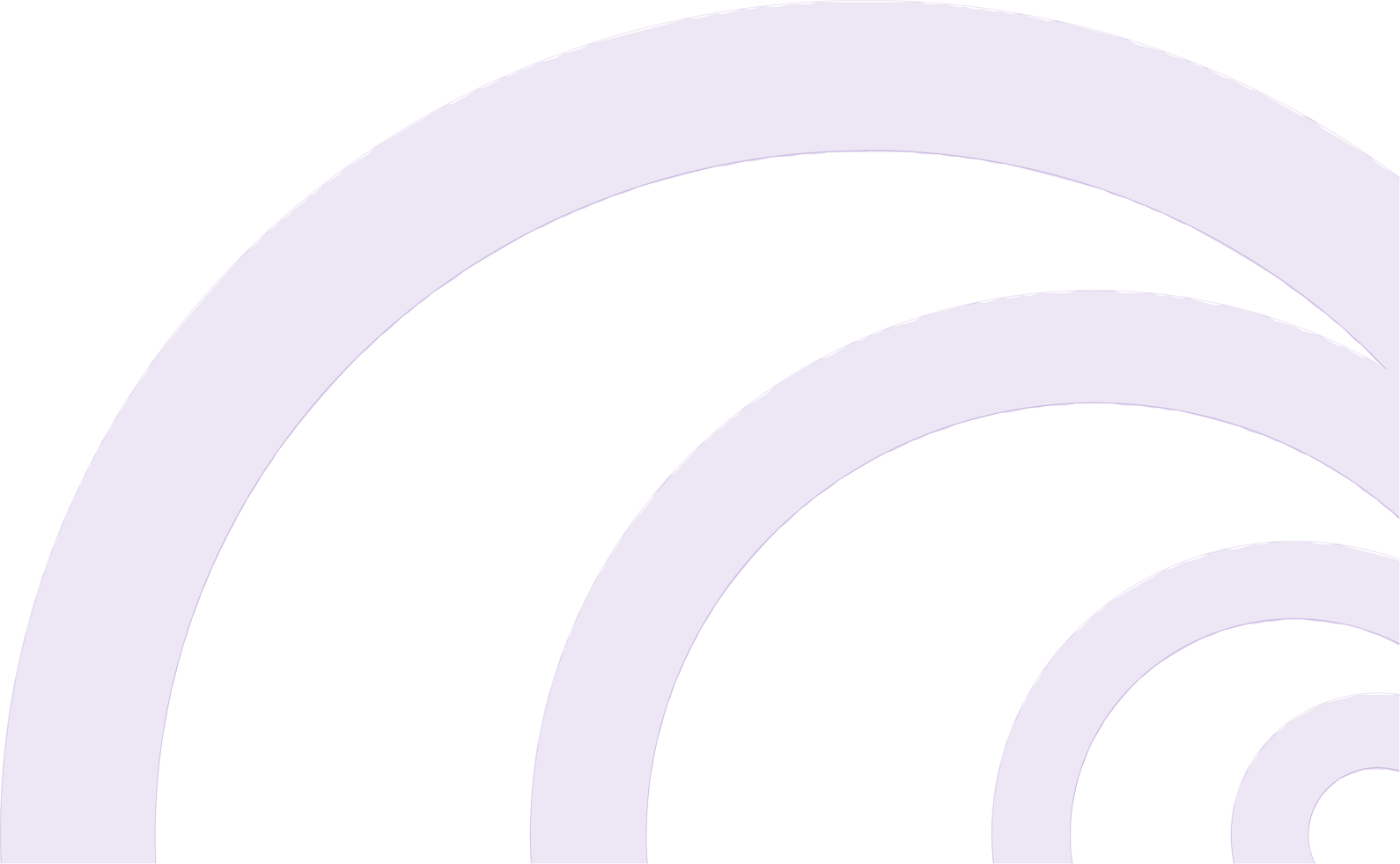 Fluence Energy GmbH: 
Elisabeth GiesemannSenior Policy & Communication Associate

Elisabeth.giesemann@fluenceenergy.com 
+49 1792070891
www.fluenceenergy.com
Ingenieurbüro Urban i.A. für Eco Stor GmbH
Hans Urban

buero@urban-hans.de 
+49 176 5774 9747
www.urban-hans.de
Parlamentarisches Frühstück
Batteriegroßspeicher
13. Juni 2024
Batteriegroßspeicher: Regulatorische Herausforderungen